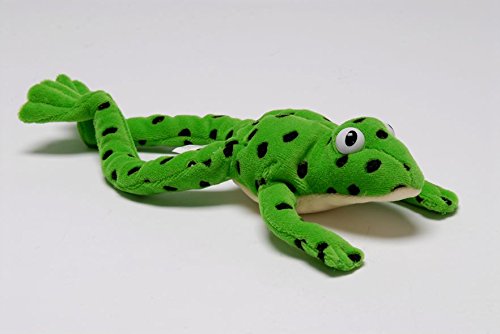 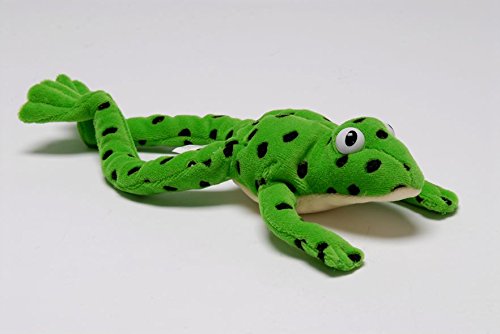 Year 1 Phonics – set 3 sound ‘oi’
Our sound of the day…
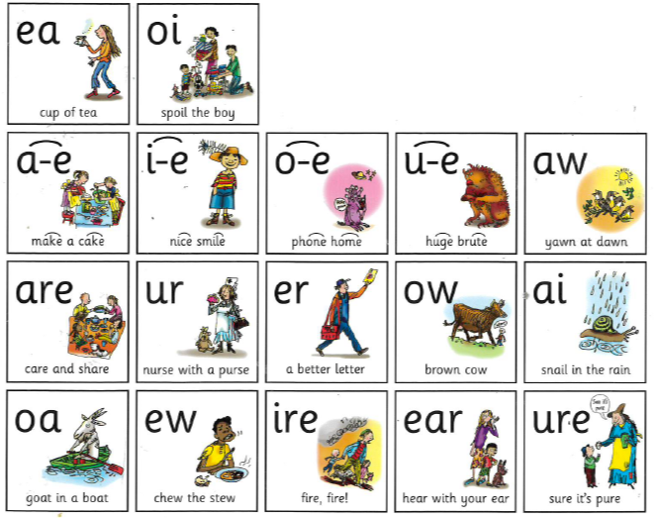 aw 

yawn at dawn
Follow the video for the first part of the phonics lesson. 

Remember to use your Fred fingers!
https://www.youtube.com/watch?v=SyiG1AaTVFk
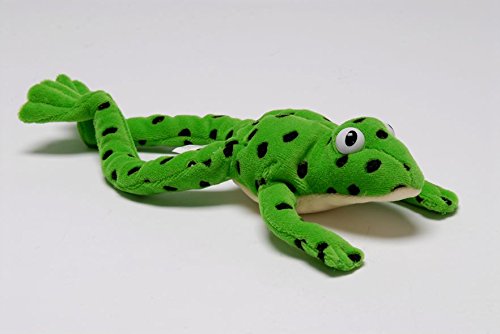 Can you Fred talk the words?
yawn            law
dawn            draw
paw              straw
Activity – Dictated sentences
Message to parents: 
Read the sentences aloud one at a time. Get your children to write the sentence down independently in their green work book. 
Mark each sentence together: 
Tick for each word spelt correctly and for capital letter and full stop. 
Correct any mistakes under each one.
The dog has a big paw. 
Can you draw? 
I drink from a straw. 
I woke up and did a big yawn.
Can you think of your own sentence using the ‘aw’ sound?
Super speedy sounds – How many set 3 sounds do you know?
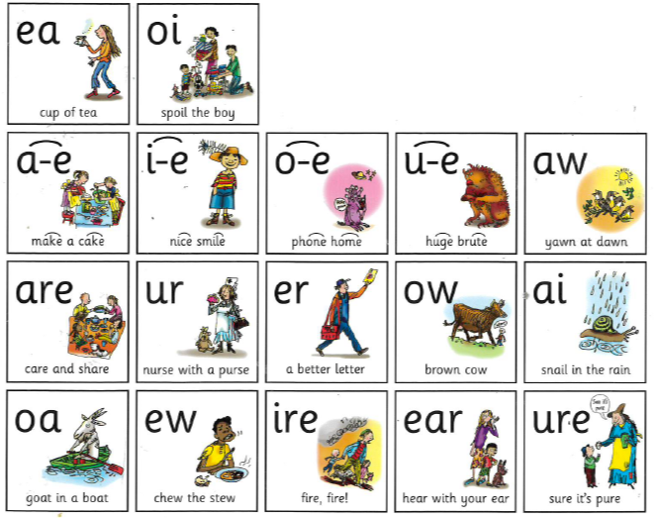